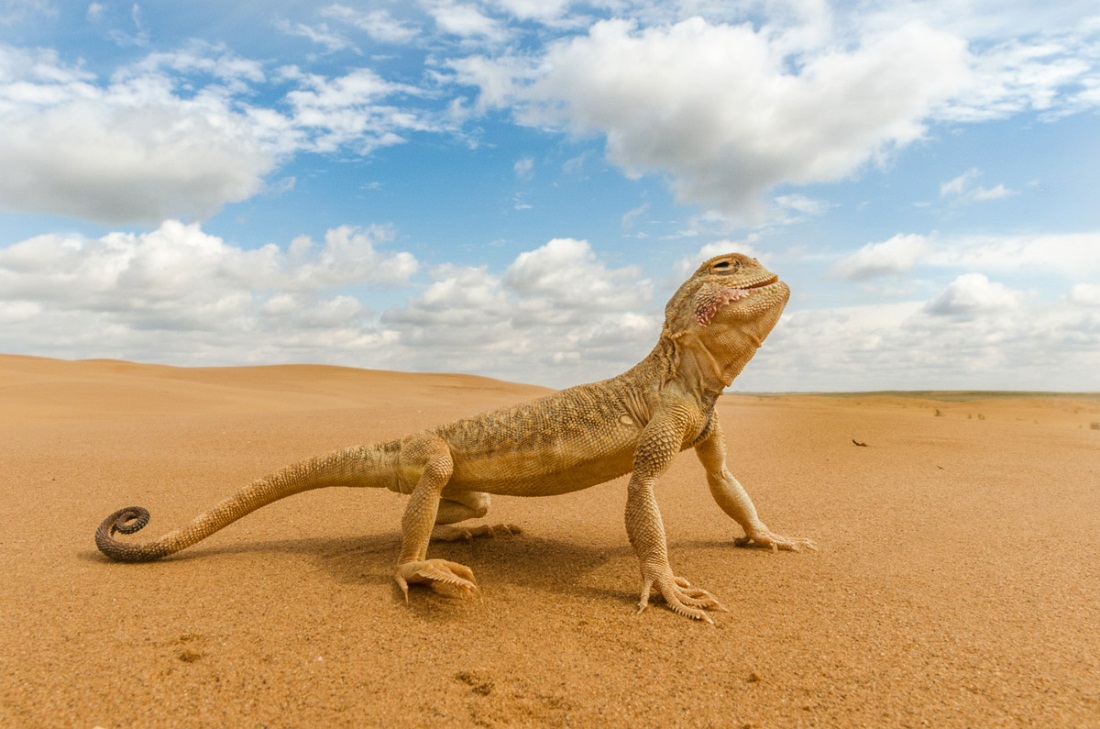 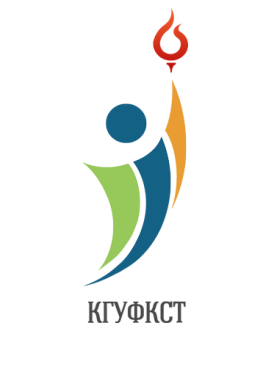 «КУБАНСКИЙ ГОСУДАРСТВЕННЫЙ УНИВЕРСИТЕТ ФИЗИЧЕСКОЙ КУЛЬТУРЫ, СПОРТА И ТУРИЗМА»факультет сервиса и туризмакафедра социально-культурного сервиса и туризма направление подготовки 43.03.02 Туризмнаправленность (профиль) «Технология и организация комплексного обслуживания в индустрии туризма» конкурсная РАБОТА Ереминой Валерии Валерьевныобучающейся группы 21ст1Магия Астраханской степи Номинация «Туризм в фотографии»(конкурс фотографий)Руководитель: д.п.н., профессор Поддубная Татьяна Николаевна
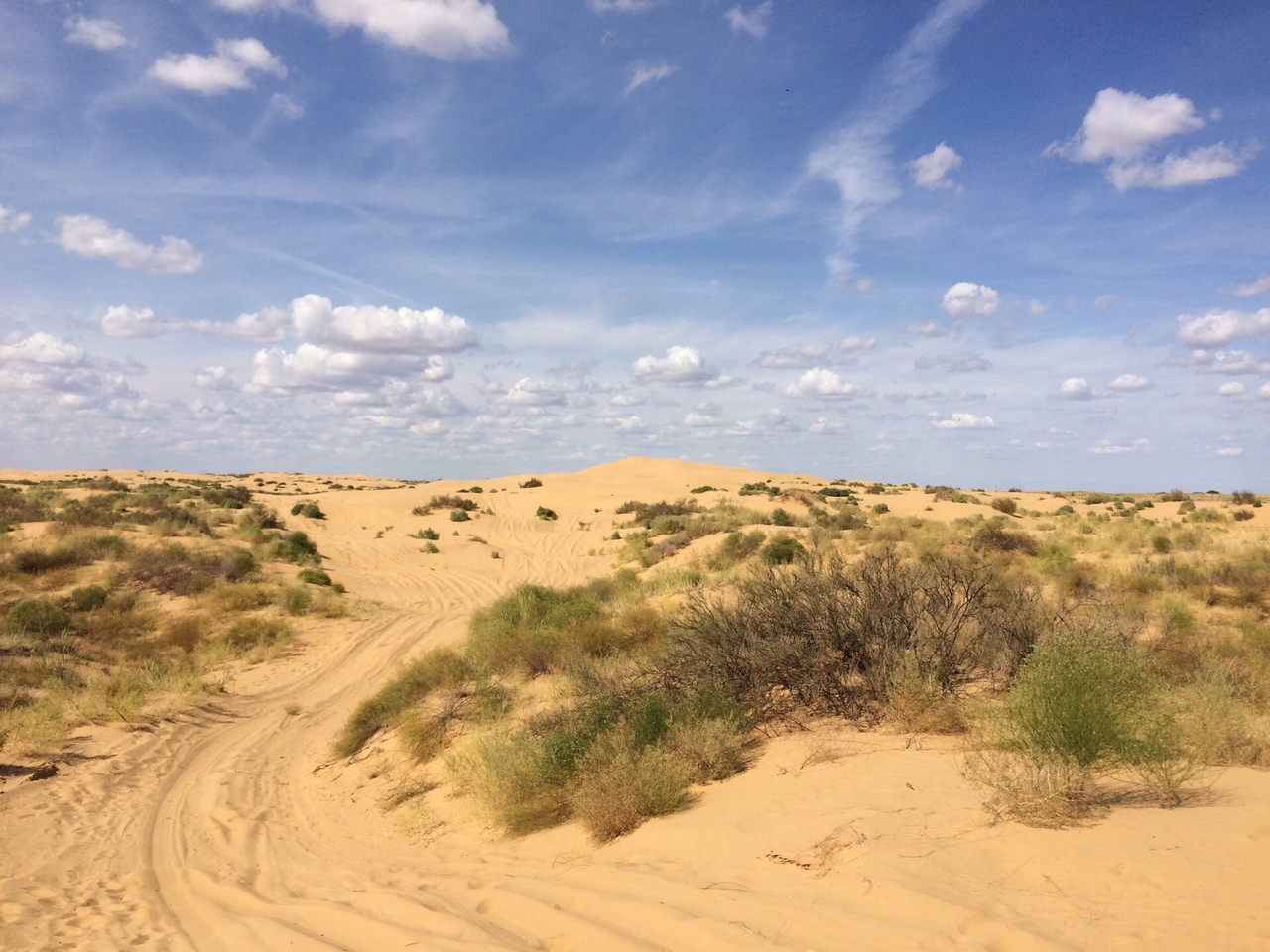 Иллюстрация 5
Родина есть у каждого из нас. Это место, где ты родился и, как правило, где прошло твое детство. С Родиной связаны самые лучшие воспоминания. 
Для меня Родина - это город Астрахань и просторы Астраханской степи, с которыми связаны самые яркие моменты моей жизни.  Это место, где ждут меня мои школьные друзья, моя семья. Это дом, где все меня ждут и мне всегда рады. Думая о родных просторах, я вспоминаю не только свой город, а бескрайние степные просторы и реку Волгу. Они притягивают к себе во все времена года. Это частичка меня и самое лучшее место на планете…
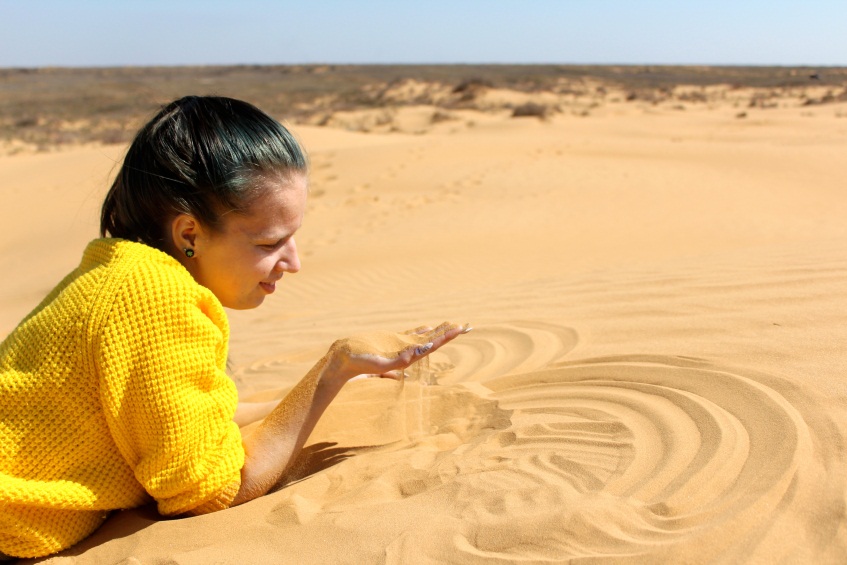 Фото 1 – Я на бархане «Большой Брат», Астраханская обл. [фото автора]
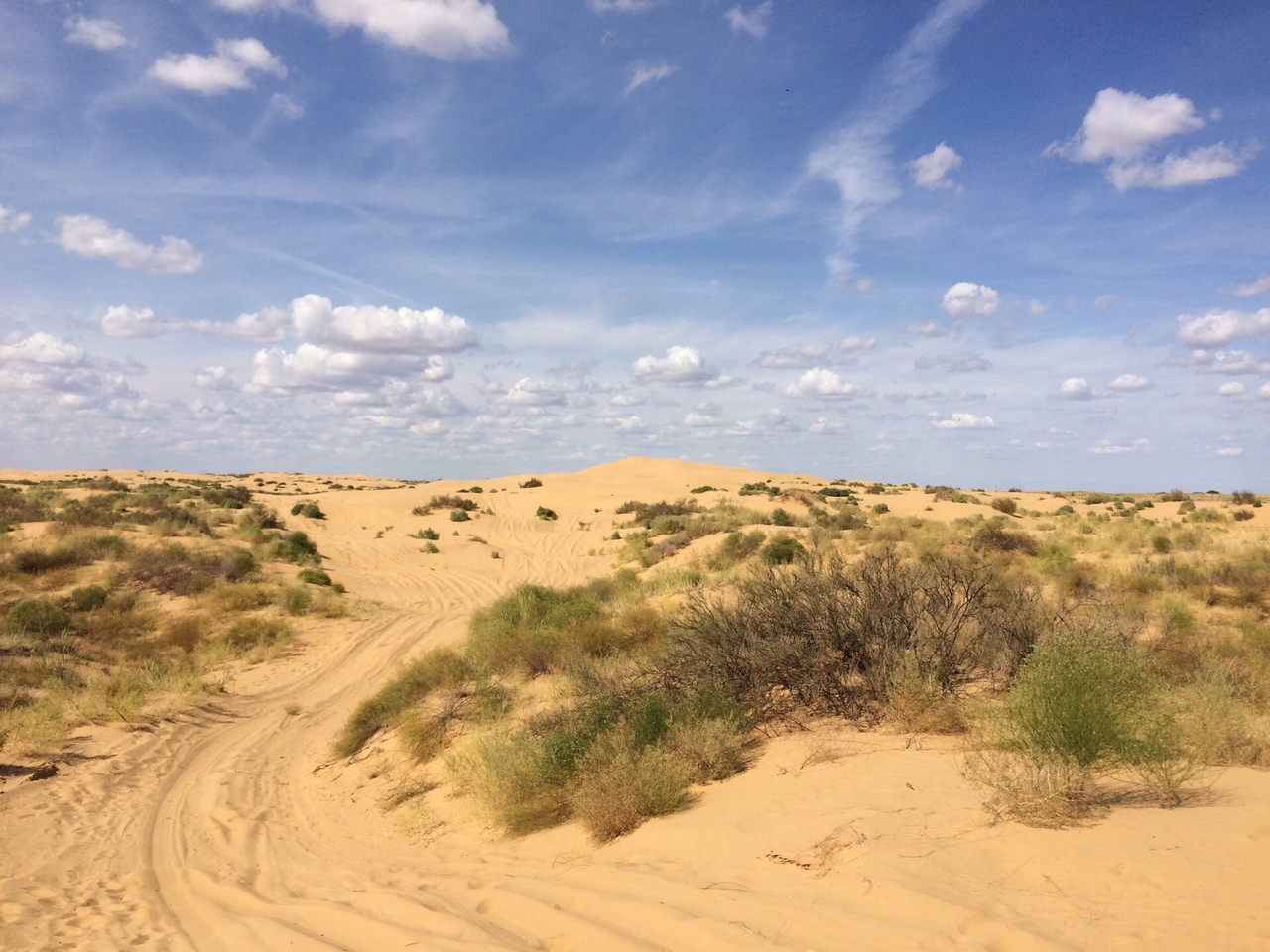 Иллюстрация 6
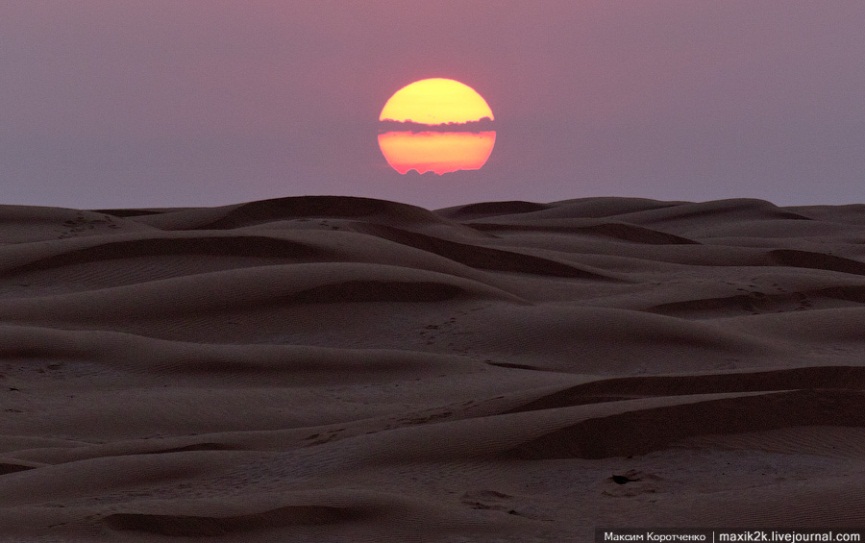 Фото 2 – Закат в Астраханской степи [фото автора]
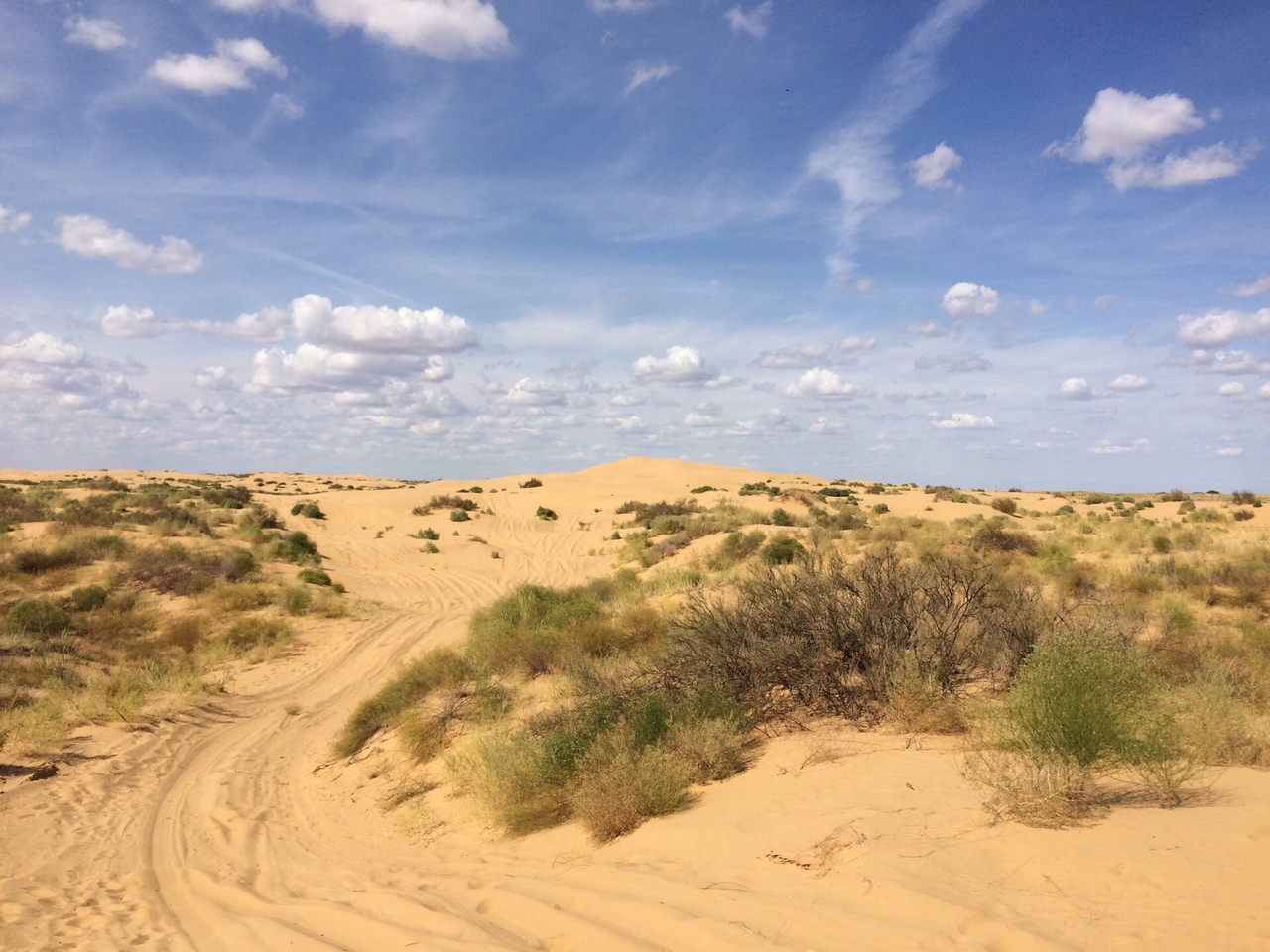 Иллюстрация 9
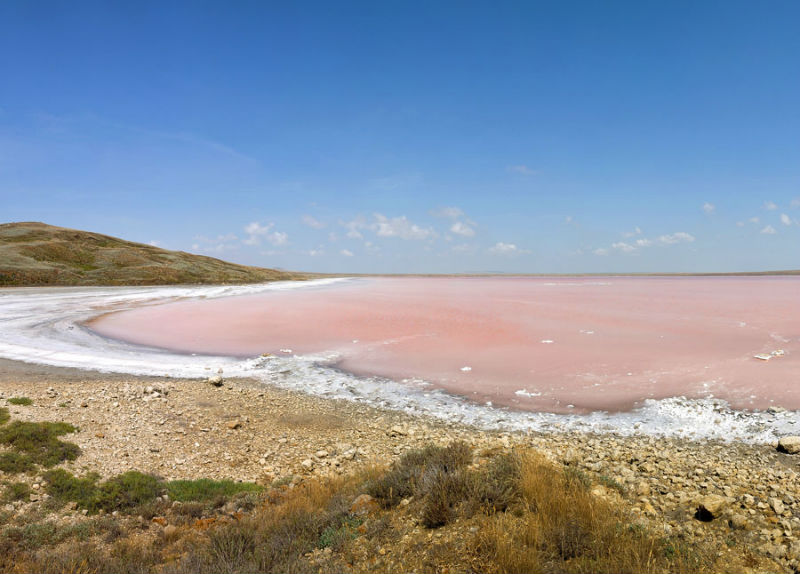 Фото 3 – Розовый солончак в Астраханской степи [фото автора]
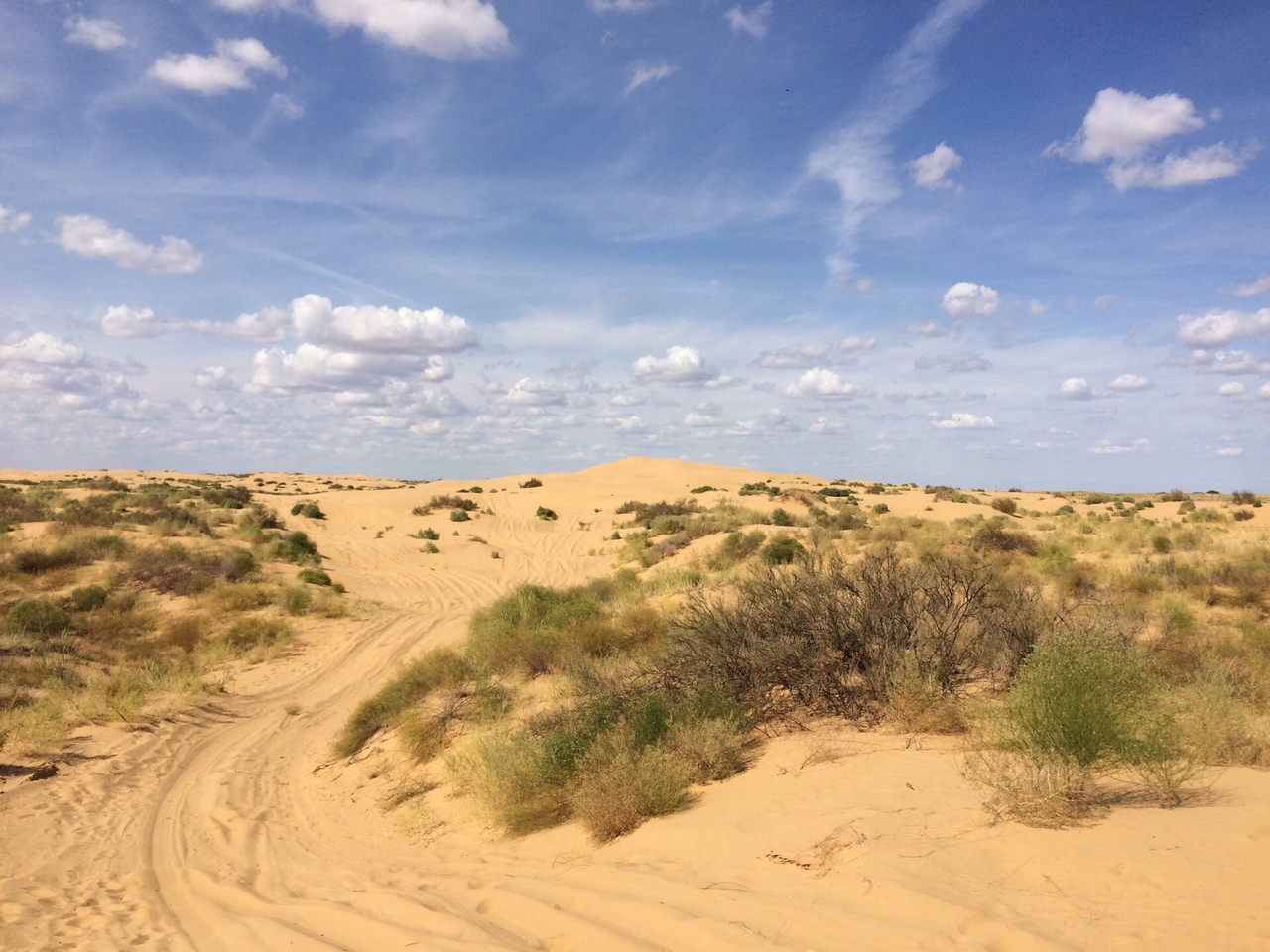 Иллюстрация 9
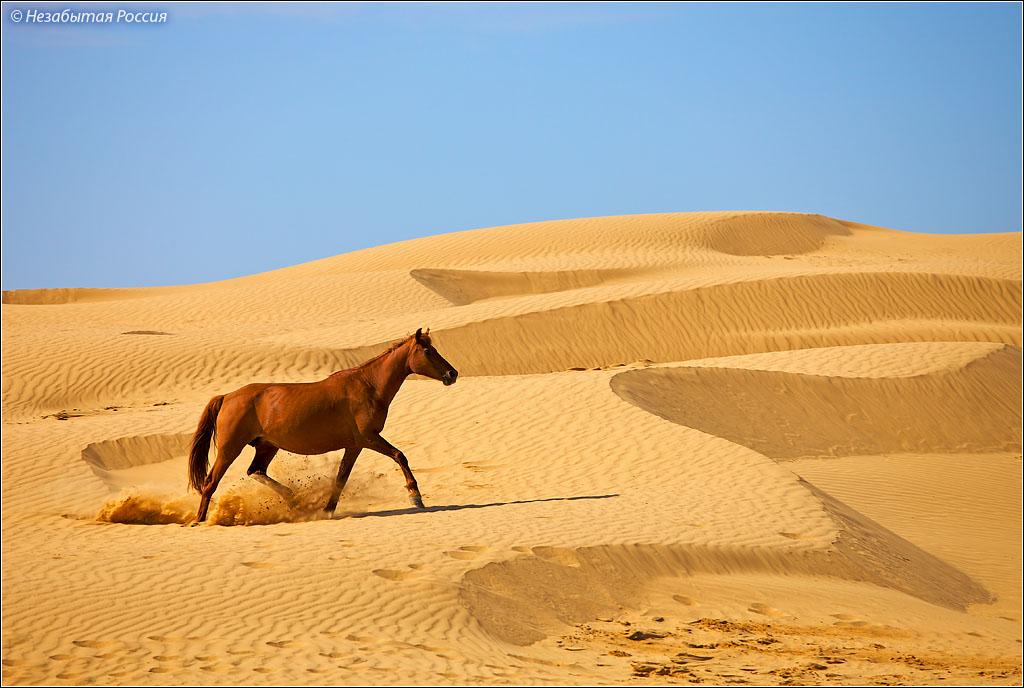 Фото 4 – Бархан «Большой Брат»,  Астраханская обл. степи [фото автора]
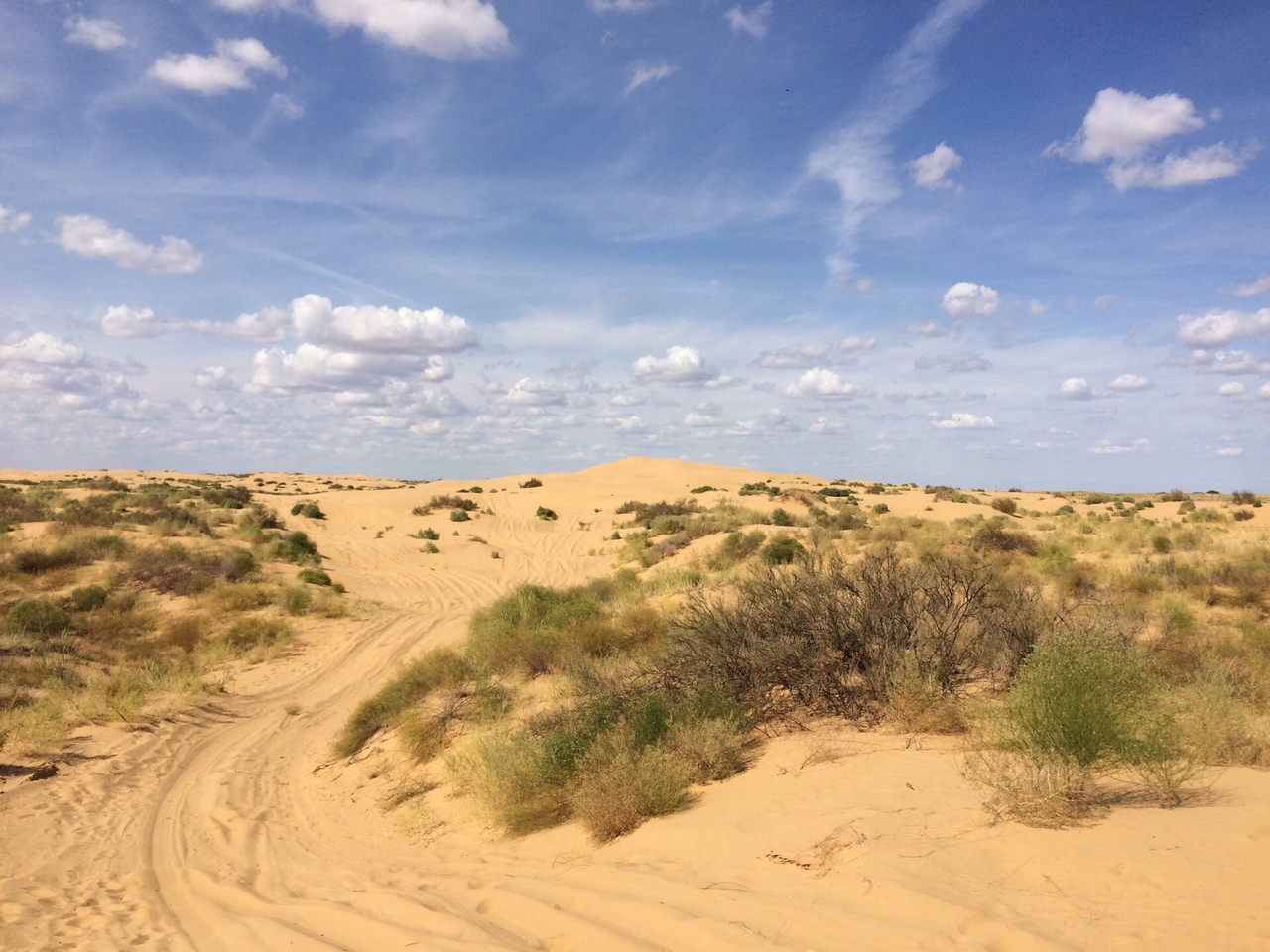 Иллюстрация 11
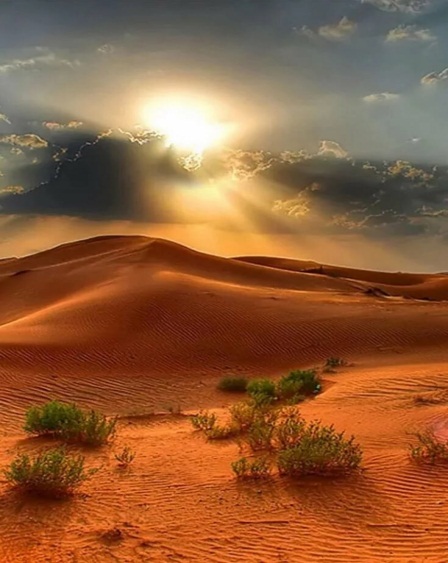 Фото 5 – Рассвет в Астраханской степи [фото автора]
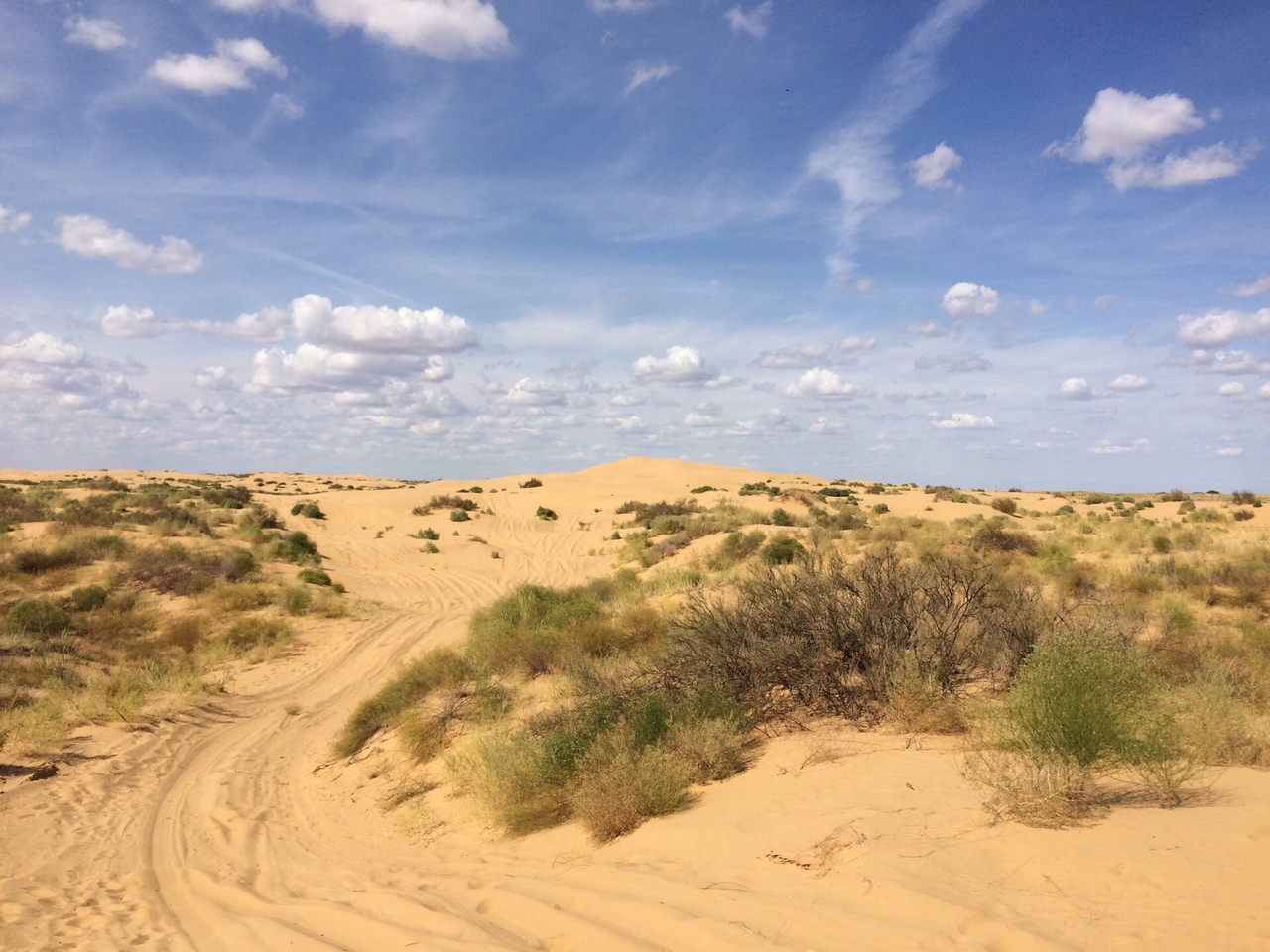 Иллюстрация 14
За горизонтом Мечта!
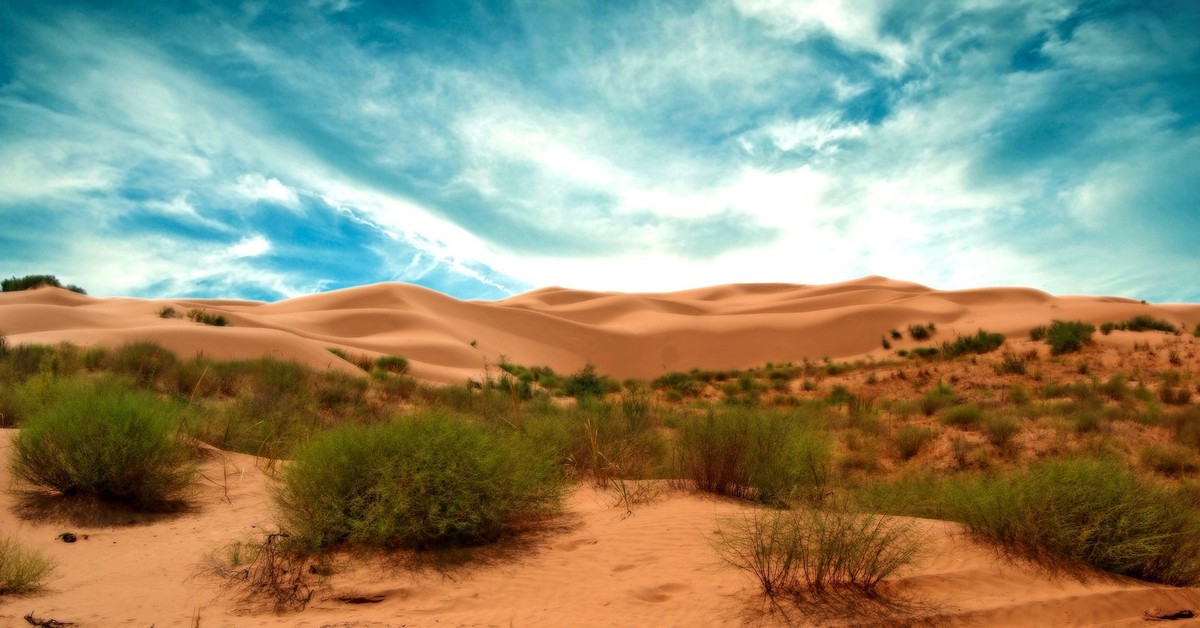 Великая степь. 
Гарантия восторга!